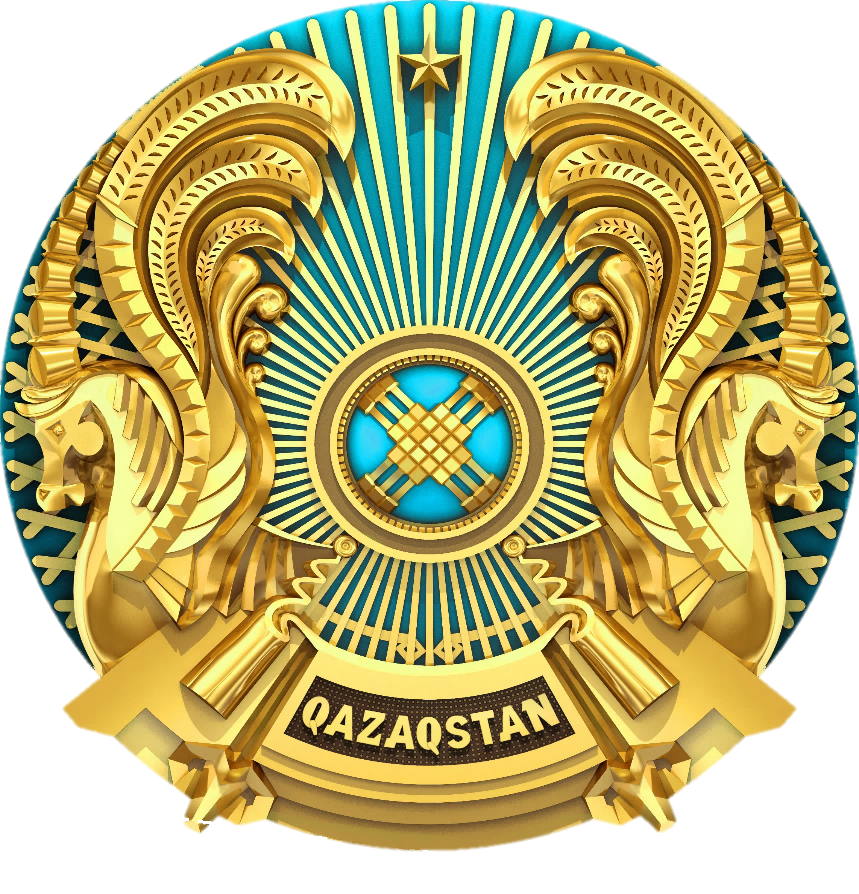 Министерство торговли и интеграции Республики Казахстан
ПРАВИТЕЛЬСТВЕННЫЙ ЧАС
«РАЗВИТИЕ ТОРГОВОЙ ПОЛИТИКИ»
г. Астана,  2023
Астана, декабрь 2023
Основные направления деятельности Министерства
Внутренняя торговля
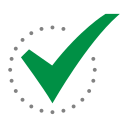 Формирование современной торговой инфраструктуры
     Обеспечение экономической доступности СЗПТ
     Развитие электронной и биржевой торговли
     Создание благоприятной среды, обеспечивающей права и интересы казахстанцев 
     Защита внутреннего рынка через повышение качества и безопасности продукции
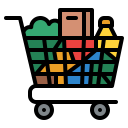 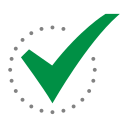 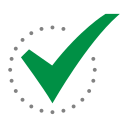 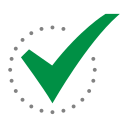 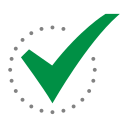 Несырьевой экспорт
Институциональная, финансовая и сервисная поддержка экспортеров
     Расширение географии поставок несырьевых товаров и услуг
     Диверсификация товарных потоков
     Экспорт услуг
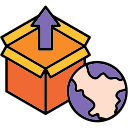 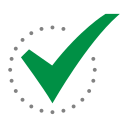 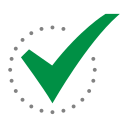 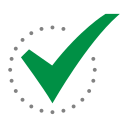 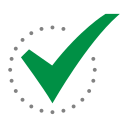 Торгово-экономическая интеграция
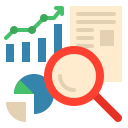 Создание благоприятных условий для отечественных товаров и услуг на внешних рынках
     Защита и продвижение национальных экономических интересов в экономических интеграционных объединениях
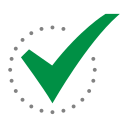 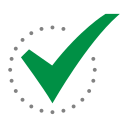 2
Формирование современных форматов торговли
ПУТИ РЕШЕНИЯ
ПРОБЛЕМЫ
Низкая обеспеченность торговыми площадями
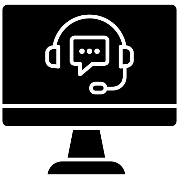 1 900
1 450
647
1
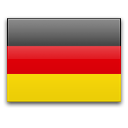 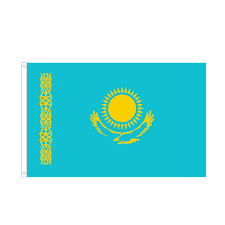 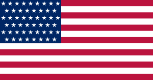 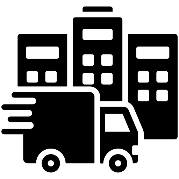 США
Германия
Казахстан
кв.м на 1000 чел.
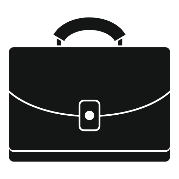 Низкая доля современных форматов торговли
2
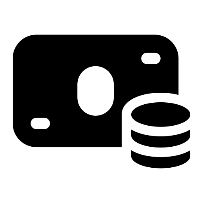 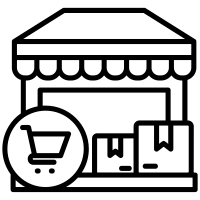 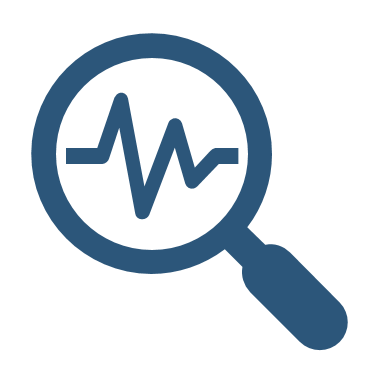 Слабая поддержка мультиформатной торговли
3
722 торговых рынка
1,3 тысяч филиалов торг сетей
36 тысяч магазинов у дома, ТРЦ, ТД
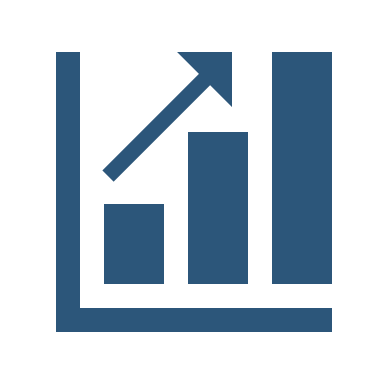 3
Модернизация торговых рынков
460 универсальных рынков
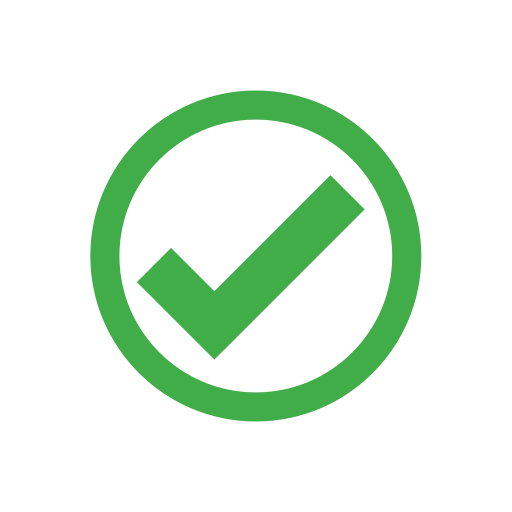 195 рынков подлежат модернизации
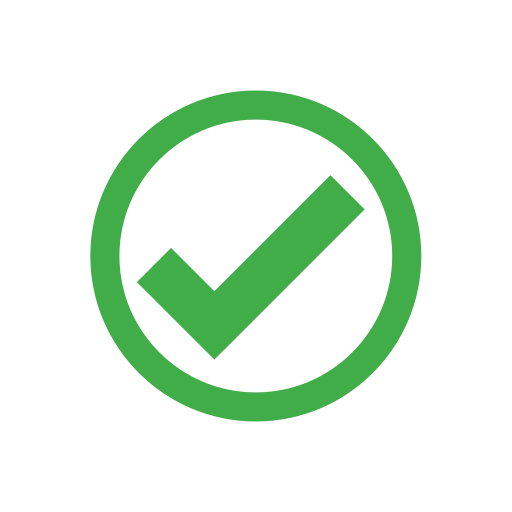 35
15 (план)
  19 (ожидается)
33
84
121 рынок модернизирован:
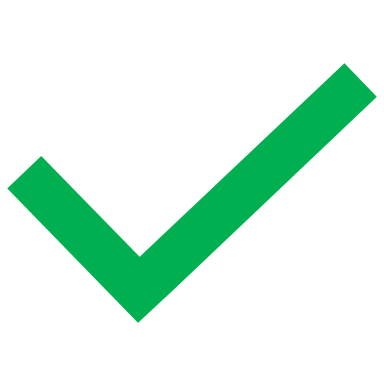 до 2021 года
2022 год
2023 год
2025 год
4
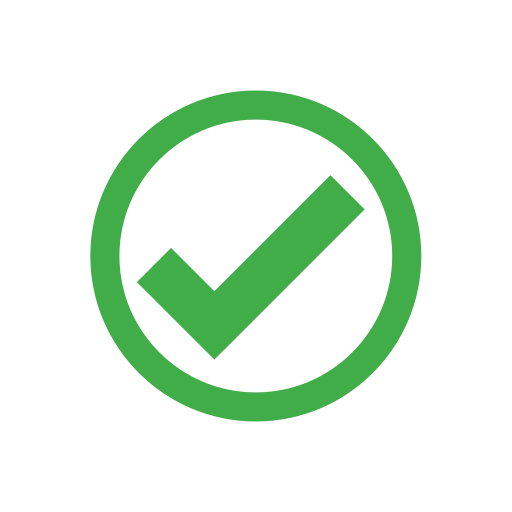 2021 год
74 рынка будут модернизированы
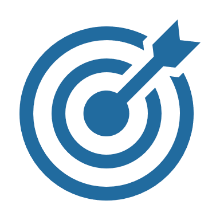 24
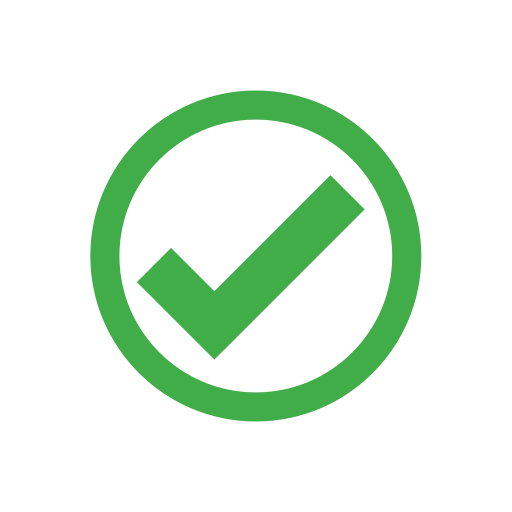 2024 год
4
Обеспечение экономической доступности СЗПТ
+10,3%
доля СЗПТ в продовольственной инфляции 11,7%
Годовая инфляция (по состоянию на 01.12.23 г.), из них
9,2%
9,9%
12%
Цифровое зеркало реализации СЗПТ НСПТ (зарегистрировано 356 пользователей, внесено 245 договоров)
С начала года +3,4%
По итогам 2022 г. – 22,7%
Национальный каталог товаров (охват 419 торговых точек или 2980 касс)
платные услуги
непродовольственные товары
продовольственные товары
Встречные обязательства для получателей субсидий по реализации товаров на внутреннем рынке (с 1 июля 2024 года)
Сохраняется запрет по выплате вознаграждения (ретро-бонуса)
по СЗПТ
Вовлечение потенциала Продкорпорации в стабилизацию цен
2
1
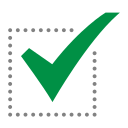 3
Товарные интервенции, ярмарки (более 5000)
Приоритетное от 70% финансирование СХТП
Комплекс мер по контролю и снижению инфляции
СДЕЛАНО
5
4
Усилен госконтроль и рег. комиссии через анализ ЭСФ (проведено 1774 заседания - выявлено 1203 факта нарушения, проведен анализ 3266 цепочек - выявлено 574 рисков нарушений)
6
8
7
В целях увеличения инвестиционной привлекательности отраслей, недопущения дефицита товаров и зависимости от импорта
ПРЕДЛАГАЕТСЯ:
Поэтапный отказ от установления предельных и пороговых цен на СЗПТ
       - с 1-го полугодия 2024 г. - на 9 товаров со 100 % отечественным    	производством
       - к  31 декабрю 2025 г. - на 10 товаров при 100% импортозамещении 

Усиление контроля за соблюдением 15% торговой надбавки и ужесточение адм. ответственности
Адресная поддержка получателей АСП доступными СЗПТ, в том числе за счет выставления встречных обязательств для ОТП, формирующих стабилизационные фонды (количество АСП- 600 тыс.чел.) (реализуются пилоты, социальный кошелек и ваучеры)
5
Электронная торговля
сокращение времени доставки от 60 до 7 дней;
увеличение транзитных грузов
БОНДОВЫЕ СКЛАДЫ
грузы из/в КНР
Актобе
Доля электронной торговли 
в общем объеме розничной торговли
грузы в/из    Азербайджан, Турция, 
    ЕС
15 763,7
13 122,1
ПЛАН
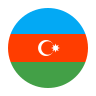 13,2
13 709,3
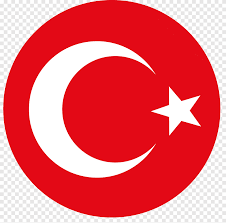 8,4
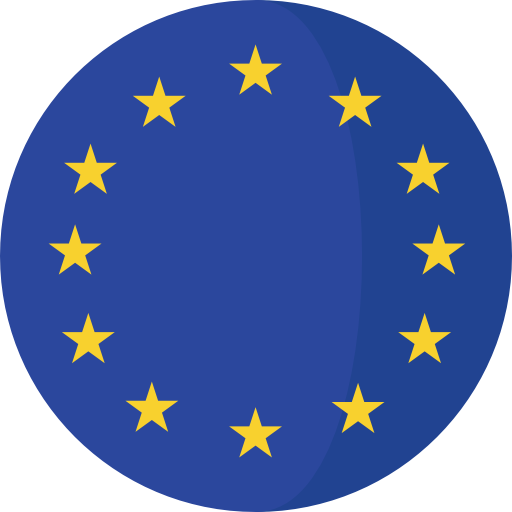 11 729,9
9 м 2023
Основные товары, реализованные через интернет
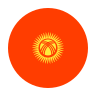 Внутренний рынок
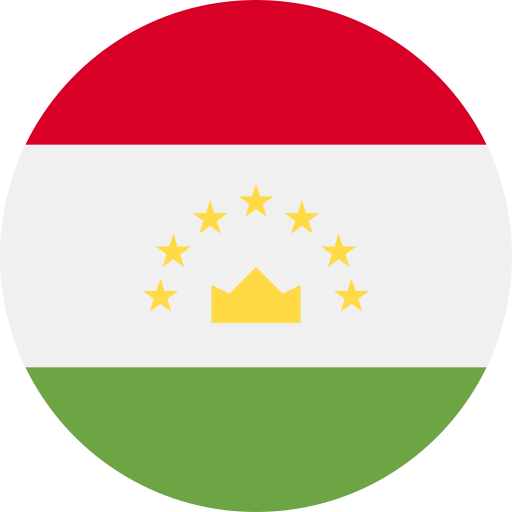 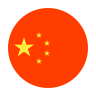 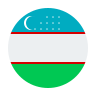 Актау
ЦЕНТРЫ ОБУЧЕНИЯ электронной торговли
Алматы
12,5
Экспортные рынки
ЦЕЛЬ
16%
Выход на маркетплейсы/создание интернет-магазинов;
Таргетированная реклама; поиск контрпартнеров; 
Настройка онлайн-платежей;
Комплексная поддержка МСБ в случае выхода на экспорт (от обучения до возмещения затрат).
доля электронной торговли от общего объема розничной торговли к 2027 году
Кыргызстан,
Таджикистан, 
в.ч. Узбекистана
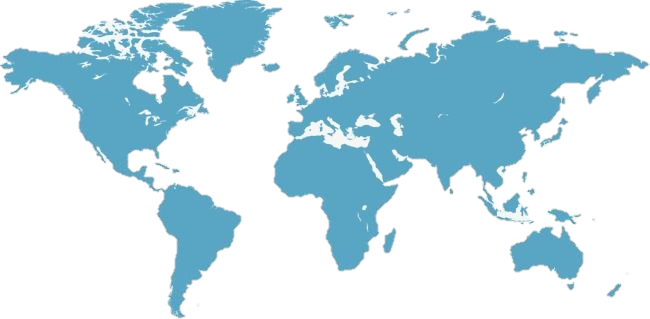 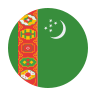 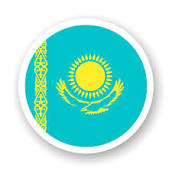 Туркменистан,

з.ч. Узбекистана
3,6
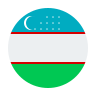 4,1
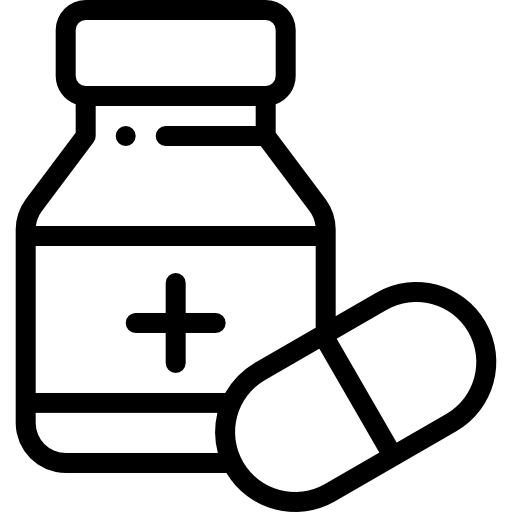 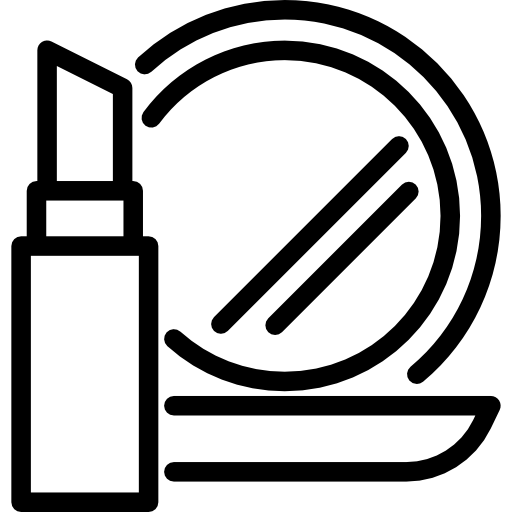 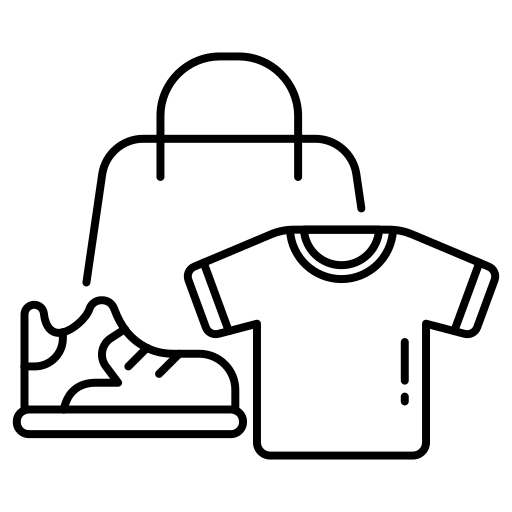 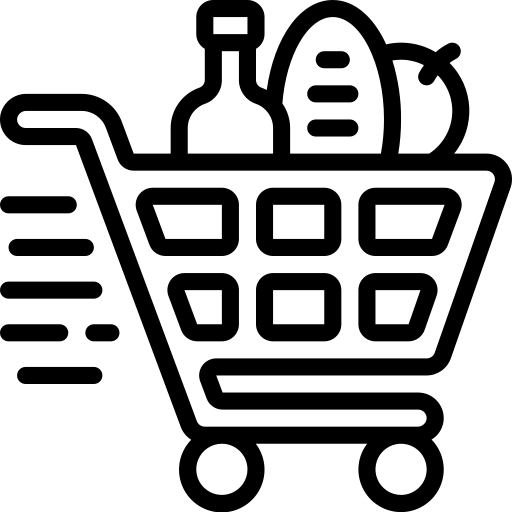 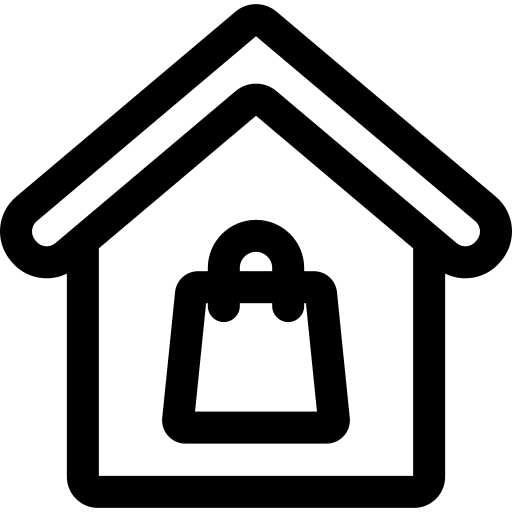 ПЛАНИРУЕТСЯ:
СОГЛАШЕНИЯ об электронной торговле в рамках ЦА, ОТГ, СНГ, ШОС, ВТО
РЕГУЛИРОВАНИЕ электронной торговли (в рамках Цифрового кодекса)
Открытие ПАВИЛЬОНОВ РК на крупных мировых ЭТП
ОДЕЖДА 
и ОБУВЬ
ТОВАРЫ 
ДЛЯ ДОМА
ПРОДУКТЫ 
ПИТАНИЯ
ЛЕКАРСТВЕННЫЕ ПРЕПАРАТЫ
КОСМЕТИКА
Открытие ФУЛФИЛМЕНТ ЦЕНТРОВ в Алматы, Актобе, Астана, Шымкент 
Запуск БОНДОВЫХ СКЛАДОВ в Актобе и Актау
2020
2022
2021
6
объем розничной торговли (млрд.тг)
доля электронной торговли (%)
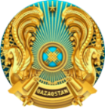 Совершенствование биржевой торговли
1
2
3
4
5
6
РЕЗУЛЬТАТ:
7
Новая модель защиты общенациональных интересов и прав потребителей
ЗАКОНОДАТЕЛЬНЫЕ ИНИЦИАТИВЫ
ОПЕРАЦИОННАЯ ДЕЯТЕЛЬНОСТЬ
САПАЛЫ ӨНІМ
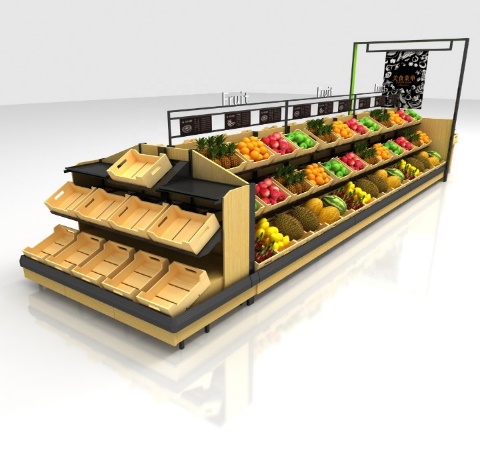 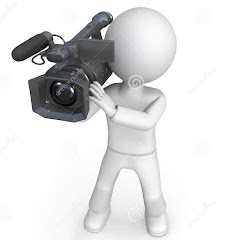 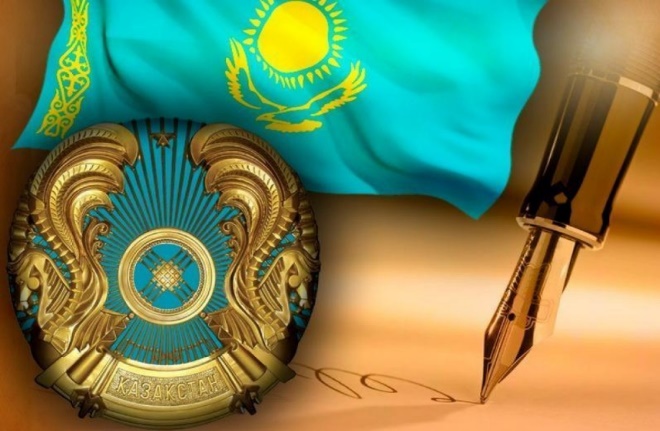 Общественный контроль – главная сила защиты прав потребителей
В июне 2023 года проект Закона о защите прав потребителей внесен в Мажилис Парламента
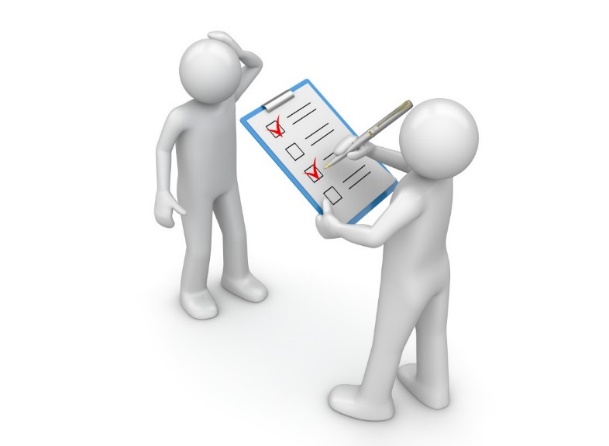 20,1%                  20%                   42%
- привлечение потенциала неправительственного сектора для реализации СОЦИАЛЬНОГО ПРОЕКТА И СТРАТЕГИЧЕСКОГО ПАРТНЕРСТВА
- общественный контроль путем отбора проб продукции, экспертизы на качество и безопасность, фото и видео фиксации, предъявления исков в интересах потребителей
- повышение правовой грамотности и уровня информированности потребителей, широкое освещение в СМИ о результатах общественного контроля
 - присвоение народного знака качества «Сапалы Өнім», путем проведения соц. исследований 
- содействие в создании ОБЩЕСТВЕННОГО ФОНДА по противодействию проникновения опасной, фальсифицированной и не качественной продукции
- финансовая поддержка неправительственного сектора в рамках государственного социального заказа и предоставления гос. грантов
Новшества законопроекта:
свободный выбор способов защиты и упрощение подачи жалоб потребителей (исключены барьеры и бюрократические ступени)
усиление роли общественных институтов защиты прав потребителей
расширение базовых принципов для комплексной защиты во всех сферах жизнедеятельности человека
право подачи исков общественниками в защиту неопределенного круга лиц
введения института Омбудсмена в этой сфере
и другие нормы направленные на обеспечение эффективной защиты прав потребителей и повышения качества жизни общества
Отслеживание потребительского настроения и изучение общественного мнения путем проведения соц. опроса в 2022-2023 г.г. (ежегодно более 10 тыс. респондентов).
Результаты опроса показали недовольство граждан в сферах:
-	медицинских услуг – 39,3%;
-	услуг интернет-провайдеров – 33,3%;
-	общественного транспорта – 30,7%
Цель: Достичь к 2027 году уровень удовлетворённости потребителей до 77%
8
Защита внутреннего рынка
47
техрегламентов ЕАЭС
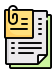 Органы контроля: ПС КНБ, КГД МФ -11,5 тыс. чел.,  КСЭК МЗ  - 4 тыс., КВКН МСХ -1,7 тыс., КГИАП МСХ -1,2 тыс., КТРМ МТИ - 73 чел.
Текущая ситуация
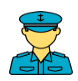 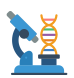 > 25 тыс. межгосстандартов
> 143 тыс. 
   сертификатов
> 9 тыс.
Итоги 10 мес.: >1000 проб и исследований (14% нарушений, импорт - 72%; 
8 предприятий - усиленный контроль,  ограничение; отменено ≈300 сертификатов)
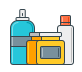 нацстандартов
>400
лабораторий РК
Проведен анализ текущего состояния проблемных вопросов:
лабораторная база и материально-техническое оснащение
законодательные ограничения, в т.ч. пересмотр штрафов соразмерно ущербу
повышение квалификации госинспекторов
необходим запуск интеграции ИС всех контролирующих органов
Приняты меры:
Создан Ситуационный штаб при МТИ с участием органов контроля
 Разработаны Алгоритмы: 
действий ГО по ограничению импорта несоответствующей молочной продукции;
по определению Перечня продукции по «сезонному» досмотру ввозимых грузов
Введены ограничения по молочной продукции (8 предприятий РФ), усилен лабораторный контроль по мясу птицы
9
Внедрение Единого реестра товаров Казахстанского происхождения
II. НОВЫЕ ПОДХОДЫ
I. НЕДОСТАТКИ ДЕЙСТВУЮЩЕГО МЕХАНИЗМА
СЕРТИФИКАТ «СТ-KZ»
Реестр – единый источник информации о товаров казахстанского происхождения и для мер господдержки
отсутствие требований и ответственности экспертных организаций
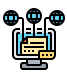 слабые требования к аттестации экспертов и обучению
недостоверный показатель доли местного содержания
Отмена запроса сертификатов, все данные в Реестре
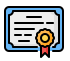 не подтверждает производственные мощности
не стимулирует увеличивать глубину переработки
База данных, интегрированная со всеми информсистемами госорганов, ФЛК и минимизация человеческого фактора, оцифровка актов экспертизы
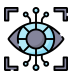 ИНДУСТРИАЛЬНЫЙ СЕРТИФИКАТ
отсутствие реальной ответственности у ассоциаций, экспертов и НПП
Установление отраслевыми госорганами условий производства, направленных на увеличение уровня локализации (технологические операции)
субъективные отраслевые критерии от заинтересованных ассоциаций
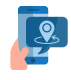 прямые конфликты интересов и коррупционные риски
нехватка экспертов, ассоциаций в отраслях
Ужесточение требований и повышение статуса по определению страны происхождения экспертных организаций
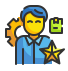 «привязка» к членским взносам и иным платежам 
     (до недавнего времени)
10
Вопрос высокой стоимости экспертизы
отсутствие реальной ответственности у экспертов и ассоциаций (НПП не сможет лишить аккредитации ассоциацию, а если лишит то некем будет заменить)
Внешнеторговый оборот РК
за 10 мес. 2023 – $84,5 млрд. 
Экспорт  – $51,4 млрд.
Соглашения о свободной торговле
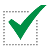 Недискриминационный доступ на рынки членов ВТО
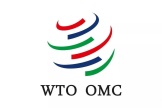 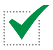 ВТО (членов -  164)
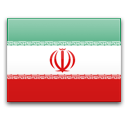 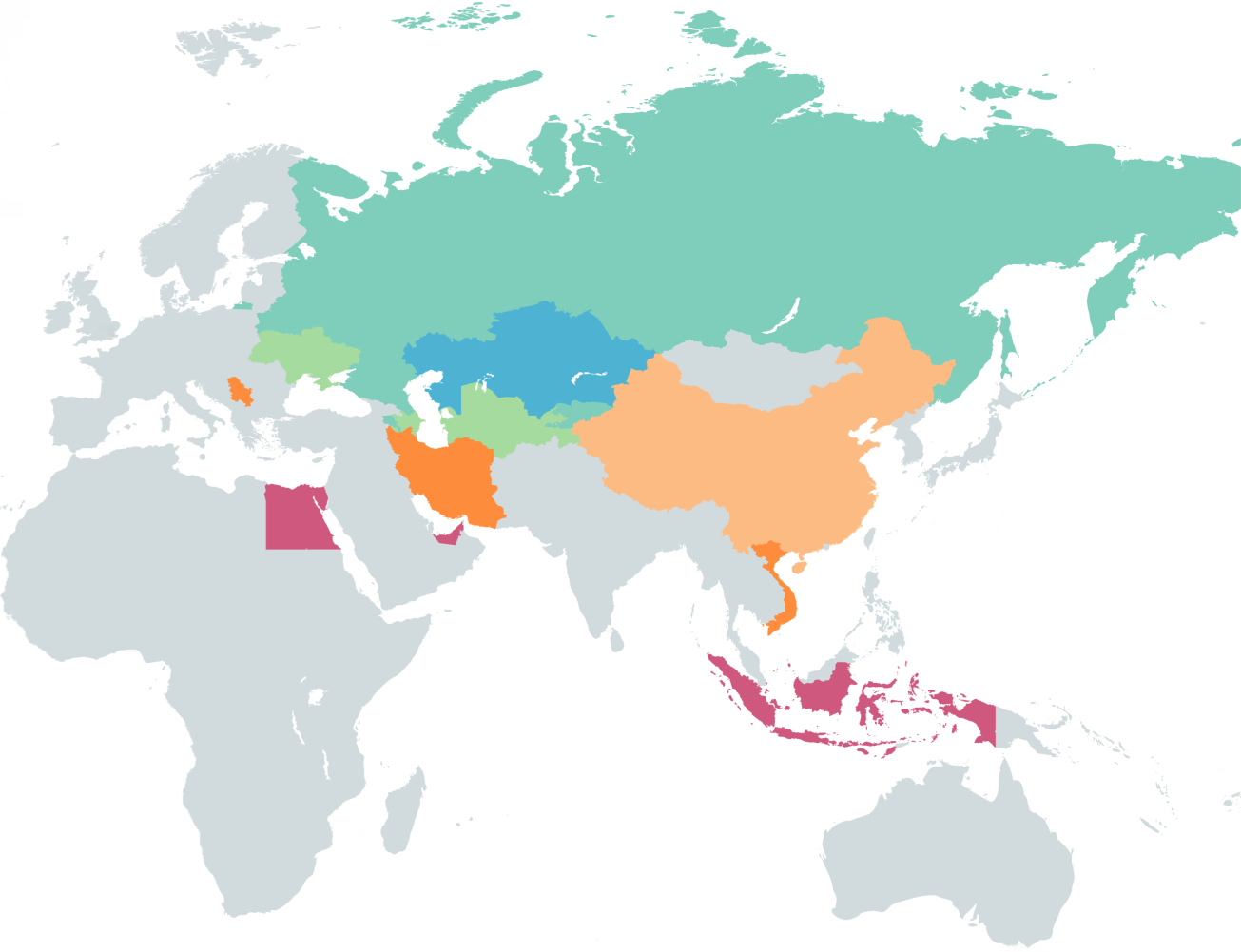 Иран, 17/05/2018
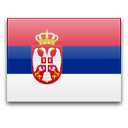 Сербия, 29/10/2019
Доступ к системе разрешения торговых споров ВТО
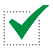 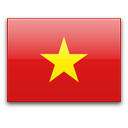 Вьетнам, 29/05/2015
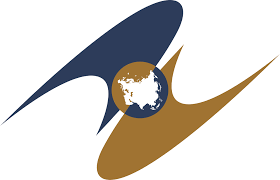 ЕАЭС (членов - 5)
Текущие переговоры
Товарооборот РК  за 10 мес. 2023 – $23,3  млрд., экспорт РК – $9 млрд.
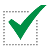 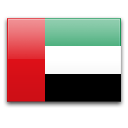 Свободное движение товаров,
услуг, капитала и рабочей силы
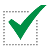 ОАЭ
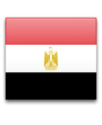 Исключено таможенное декларирование, двойное налогообложение, сертификация
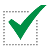 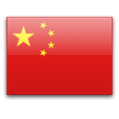 Непреференциальные
Соглашения (17.05.2018 г.)
Египет
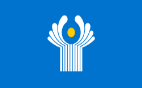 СНГ, в том числе ЦА (членов - 10) (18.10.2011 г.)
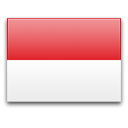 Предоставляется внутренний тариф ЖД перевозок
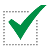 Беспошлинная торговля
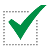 Индонезия
Товарооборот РК со  странами СНГ за 10 мес. 2023 – $5,9 млрд. 
экспорт РК – $4,1 млрд.
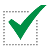 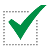 Неприменение нетарифных мер
11
Торгово-экономическая интеграция
ДЕКЛАРАЦИЯ 
о дальнейшем развитии экономических процессов  в рамках ЕАЭС до 2030 года и на период до 2045 года  
«Евразийский экономический путь»
ИТОГИ
ФУНКЦИОНИРОВАНИЯ ЕАЭС ЗА 10 ЛЕТ
1
СОХРАНЕНА ЭКОНОМИЧЕСКАЯ НАПРАВЛЕННОСТЬ ДАЛЬНЕЙШЕГО РАЗВИТИЯ ИНТЕГРАЦИИ в ЕАЭС до 2030г.
2
ПРИОРИТЕТЫ УЧАСТИЯ РК В ЕАЭС:
3
Эффективное функционирование общего рынка ЕАЭС

Казахстан – центр развития промышленной кооперации

Казахстан – логистический ХАБ ЕАЭС

Развитие международного сотрудничества ЕАЭС
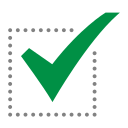 4
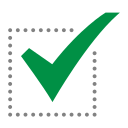 5
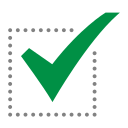 6
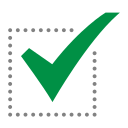 12
Институциональная, финансовая и сервисная поддержка экспортеров
Экспортная акселерация
Активные экспортеры готовой продукции/услуг
760
Оперштаб по экспорту  на площадке НПП 
(бизнес, ГО, организации)
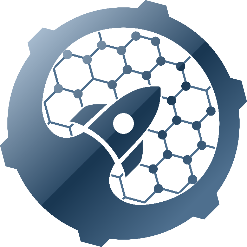 >80%
Вывод на
Е-площадки
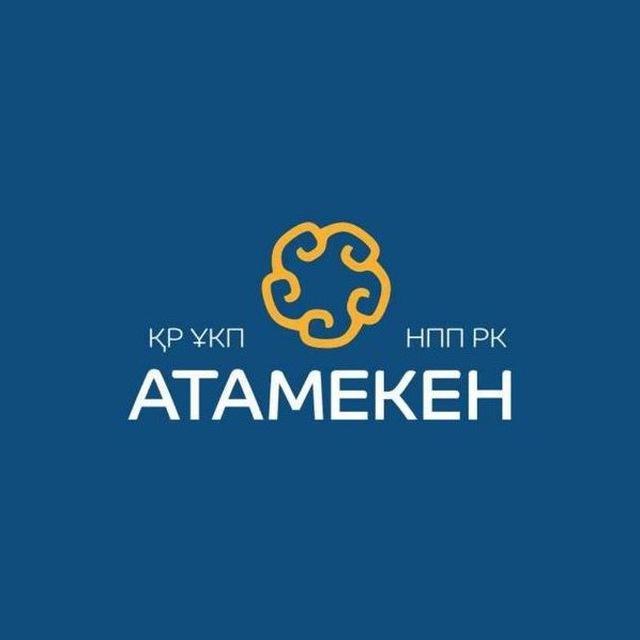 представители МСБ
предприятия пищевой отрасли
> 64%
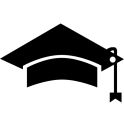 Количество экспортеров, получивших поддержку в 2023 году
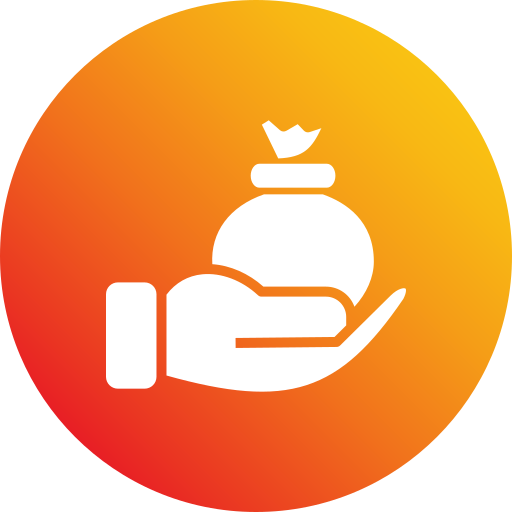 Торговое финансирование
субсидирование процентной ставки
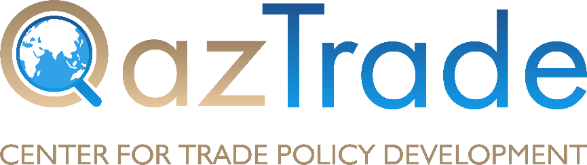 Обучение экспортеров
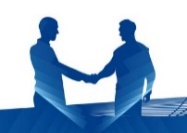 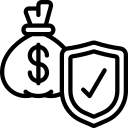 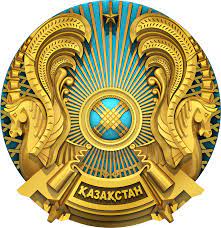 80
450
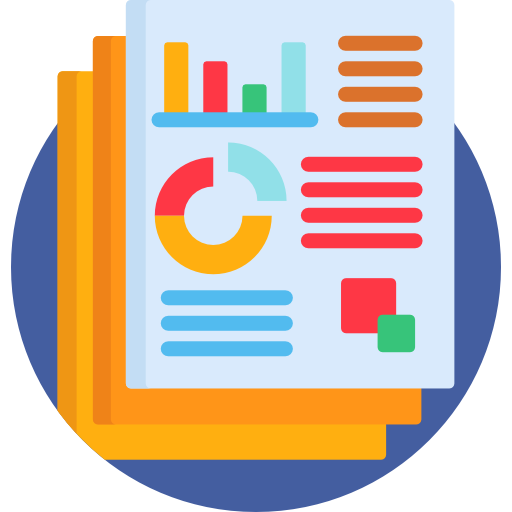 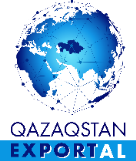 приняты страховые обязательства на сумму
86,3 млрд. тенге
финансовые
Экспортный портал 
Export.gov
сервисные
Консультация и аналитика
предоставлено финансирование на сумму
Министерство торговли и интеграции РК
15,9 млрд. тенге
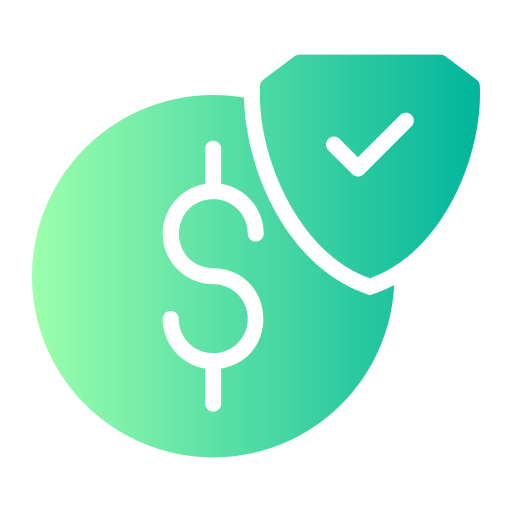 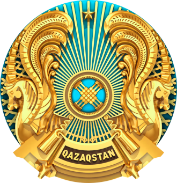 под страховое покрытие из БВУ привлечено
39,2 млрд. тенге
Интеграционное взаимодействие
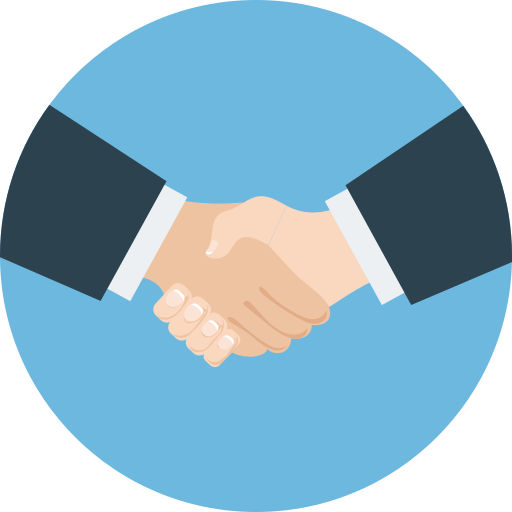 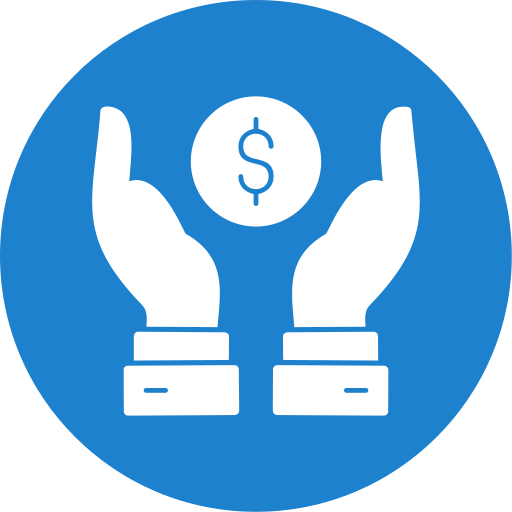 возмещено затрат 162 экспортерам
4,69 млрд. тенге
Экспортно страховые  инструменты
Проведены 10 ТЭМов и 2 выставки
Более 200 компаний участников, заключившие экспортные контракты
Возмещение части затрат
Сервисная поддержка
13
Закрепление на традиционных рынках, расширение географии поставок  в среднесрочной перспективе (к 2027 году) и увеличение торгового оборота
$40 млрд.
$30 млрд.
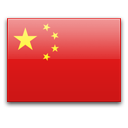 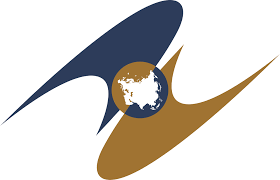 Китай
Страны ЕАЭС
Организация сборочных экспортоориентированных производств в приграничных регионах;
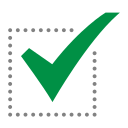 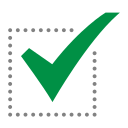 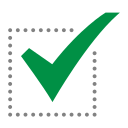 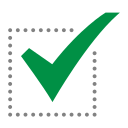 Программы развития и продвижения экспорта услуг  
медицинские, нефтесервисные, ИТ услуги
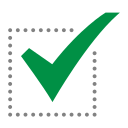 Совместное продвижение Халал продукции на рынки стран Ближнего Востока
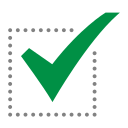 Продвижение экспорта через консолидацию потоков
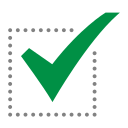 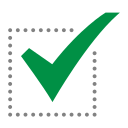 Использование возможностей Евразийской перестраховочной компании для взаимной торговли
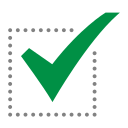 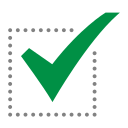 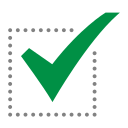 $2 млрд.
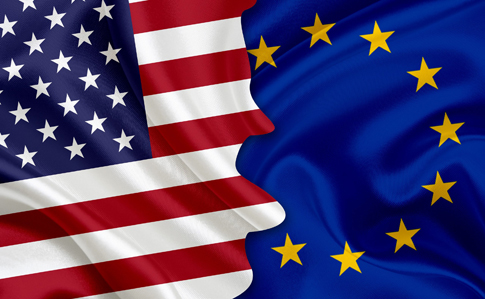 Страны ЕС - США
$5 млрд.
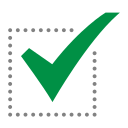 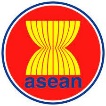 ЮВА
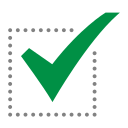 Релокация западных фармкомпаний в Казахстан, например: GSK, Novartis, Sanofi и др.
Налаживание авиакарго экспорта высокомаржинальных товаров
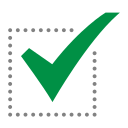 Расширение географии поставок пищевой органической продукции на рынки стран ЕС
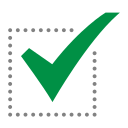 Активная экспансия казахстанских товаров через организацию торговых миссий
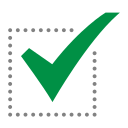 Программы развития и продвижения экспорта услуг по выводу отечественных ИКТ-компаний на рынок США (специализированные выставки)
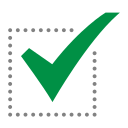 Программы развития и продвижения экспорта услуг - IT-услуги
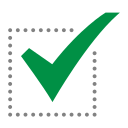 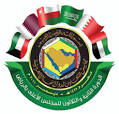 $4 млрд.
Ближний Восток
$12 млрд.
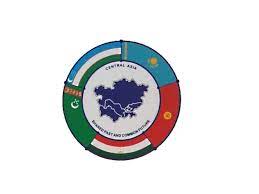 Страны ЦА
Усиление торгового сотрудничества через развитие инфраструктуры
качества и продвижения товаров
Реализация нового логистического решения через Иран с использованием Каспийского бассейна, с выходом на крупные рынки Персидского залива, Ближнего Востока, Пакистана, Индии и Восточной Африки с привлечением международных инвесторов
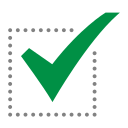 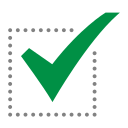 Проведение углубленной межправительственной работы между РК 
и  странами ЦА;
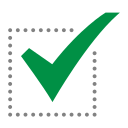 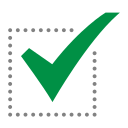 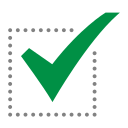 Реализация проекта МЦПК «Центральная Азия»
Налаживание авиакарго для наращивания экспорта переработанной продукции
Программы развития и продвижения экспорта услуг
Медицинские, ИТ, нефтесервисные услуги
Программы развития и продвижения экспорта услуг
Медицинские, ИТ и нефтесервисные услуги
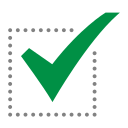 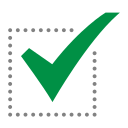 14
Торговля услугами должна стать локомотивом роста казахстанской экономики, отхода от сырьевой направленности экспорта
Внедрение новых подходов учета торговли услугами
Оцифровка продукции казахстанских поставщиков услуг
Внедрение международных стандартов для флагманских услуг
Защита интересов экспортеров услуг на международных рынках
Оперативный отклик на запросы и сигналы поставщиков услуг
320
казахстанских компаний
ПРИОРИТЕТЫ
Реестр поставщиков 
экспортоориентированных услуг
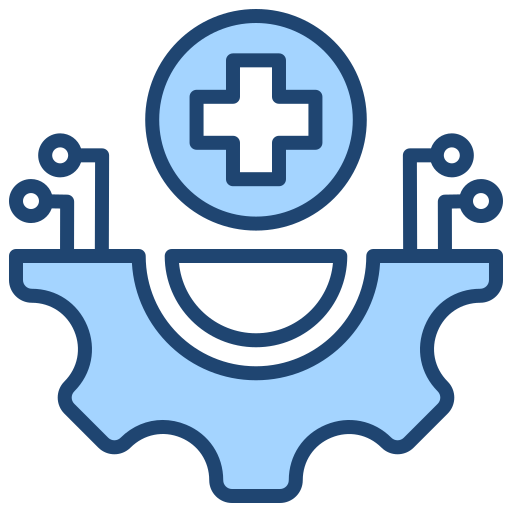 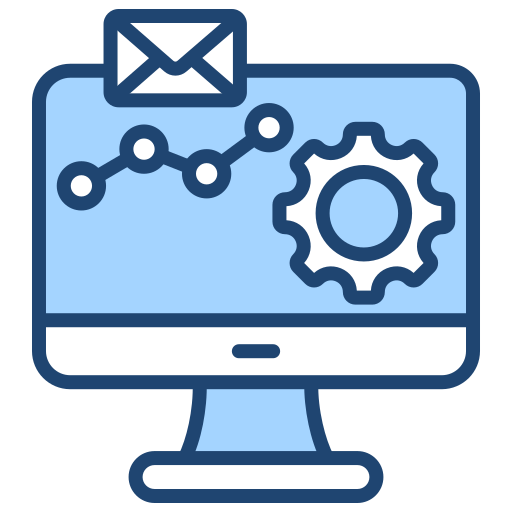 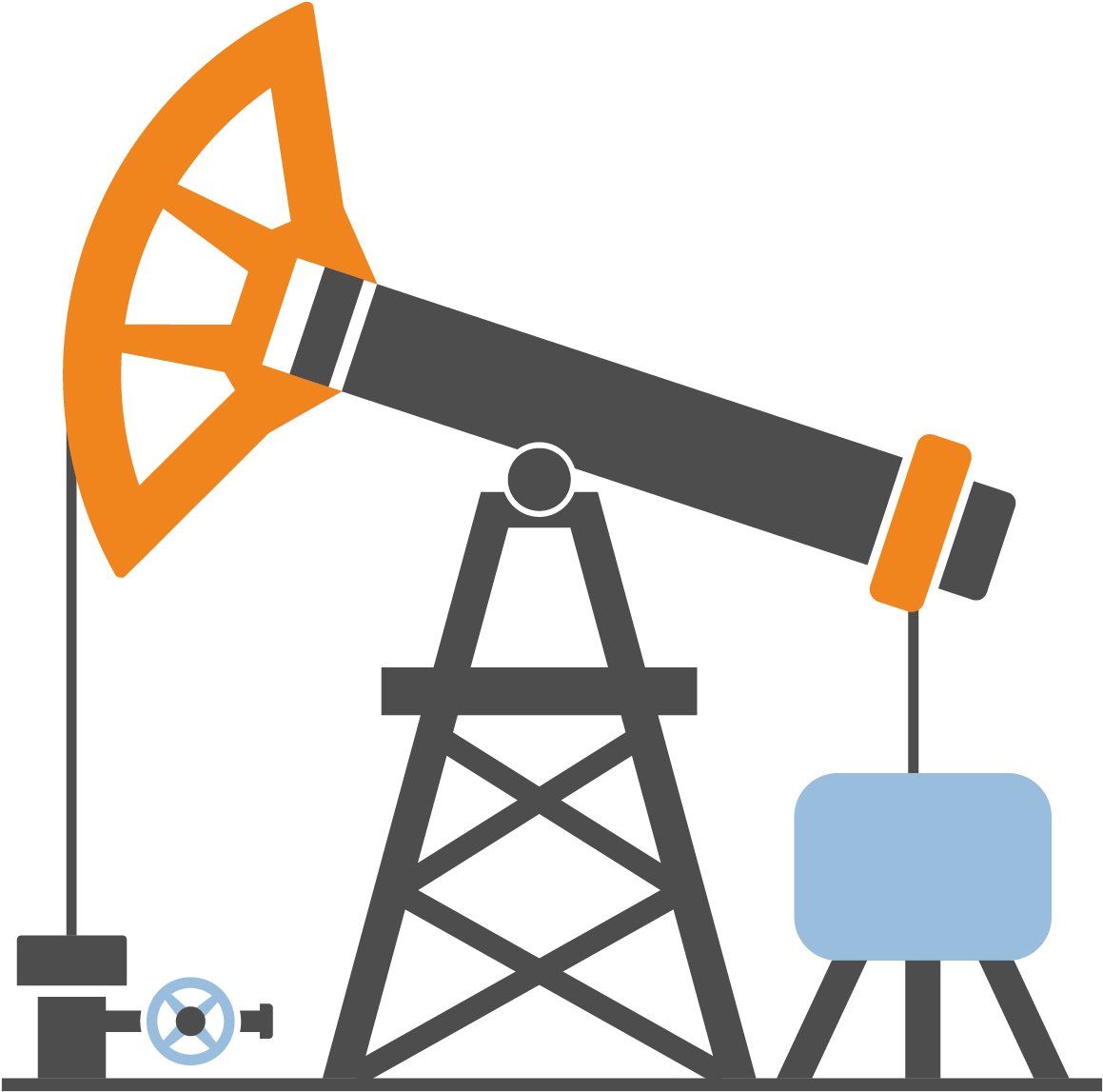 Кардиохирургия
Нейрохирургия 
Трансплантология
Хирургия
Офтальмология
Онкология
Репродуктивная медицина
Лечение стволовыми клетками
Аритмология
Проведение геологоразведочных работ
Добыча нефти и газа
Производство оборудования
Техническое обслуживание и 
ремонт оборудования 
Проектирование, строительство и обслуживание инфраструктуры
ЦЕЛЬ - $1 млрд к 2026 г.

Финтех-компании
Венчурные компании
Инфраструктурные решения
Аналитика больших данных
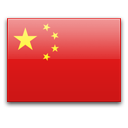 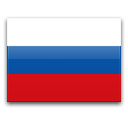 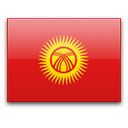 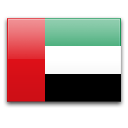 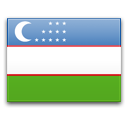 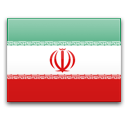 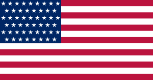 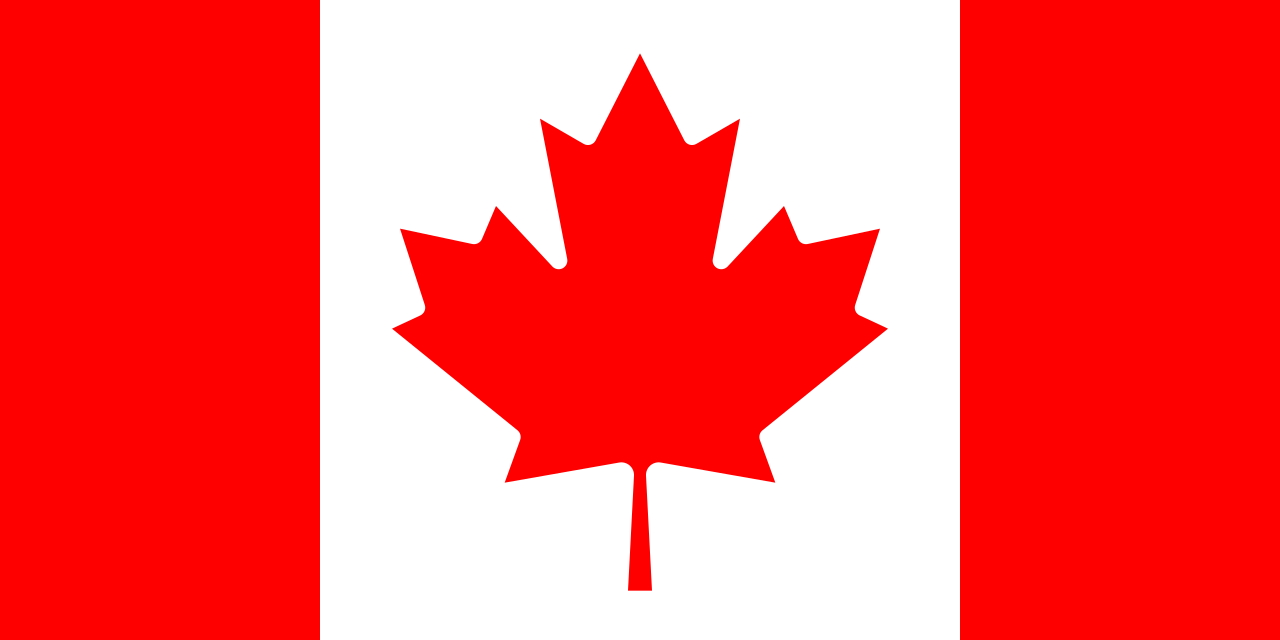 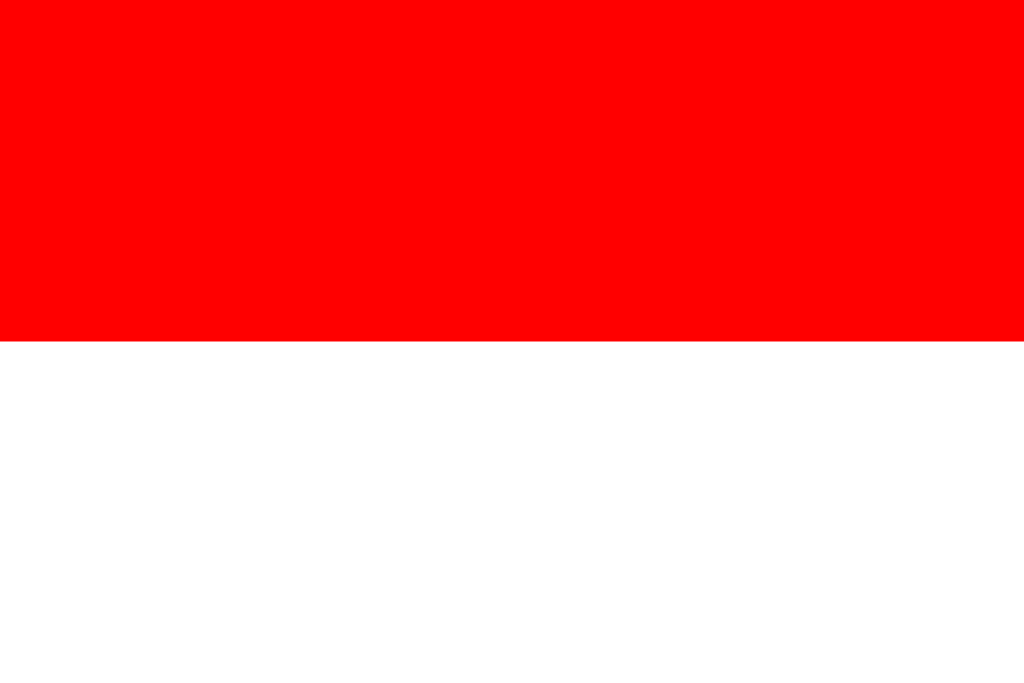 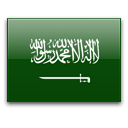 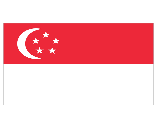 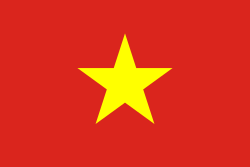 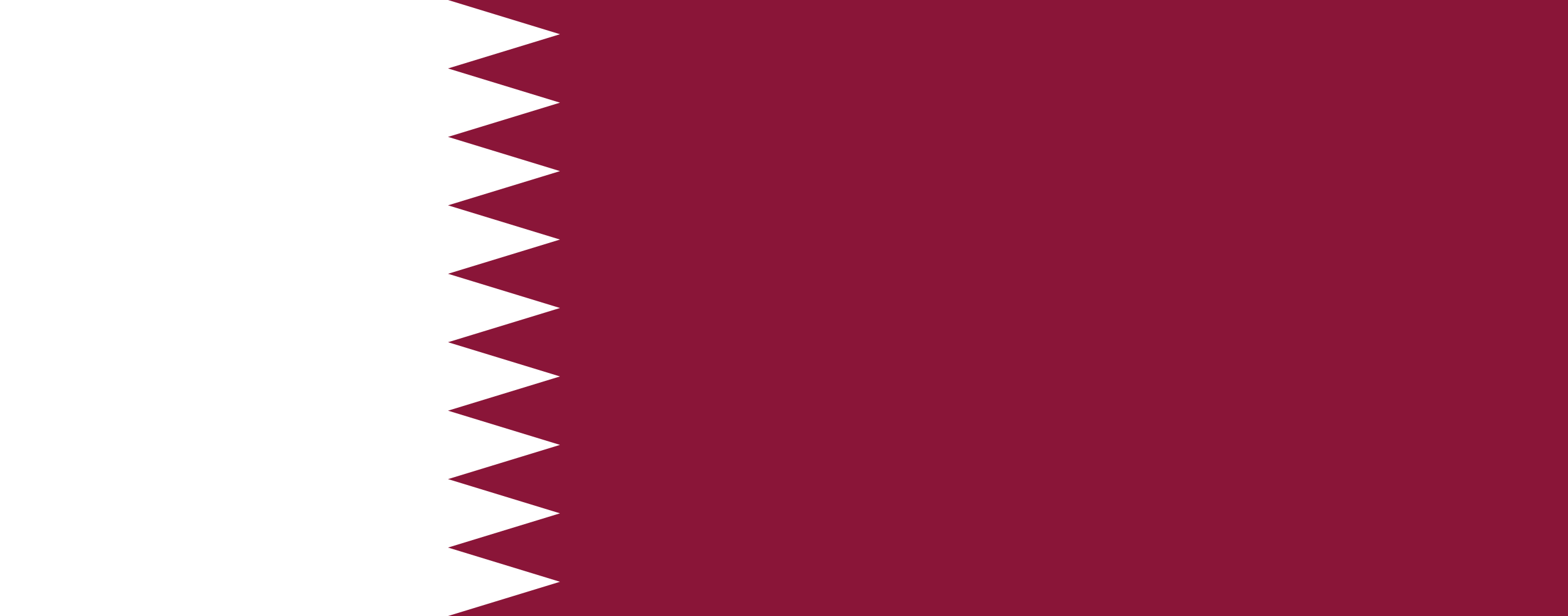 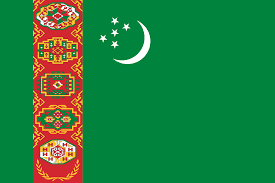 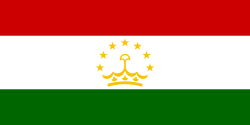 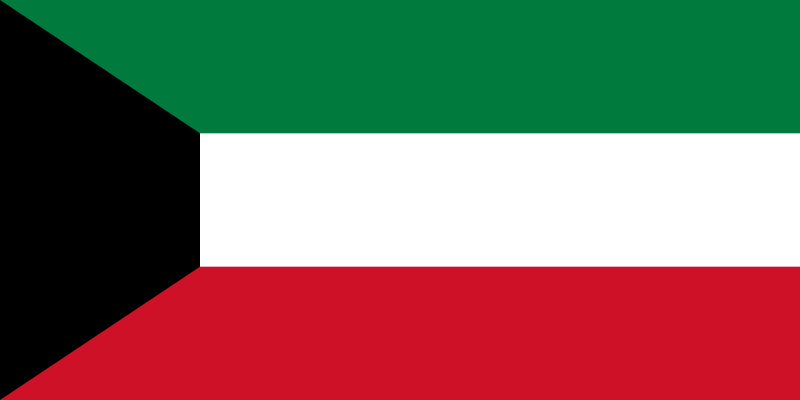 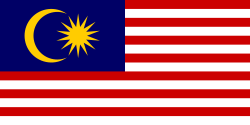 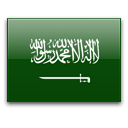 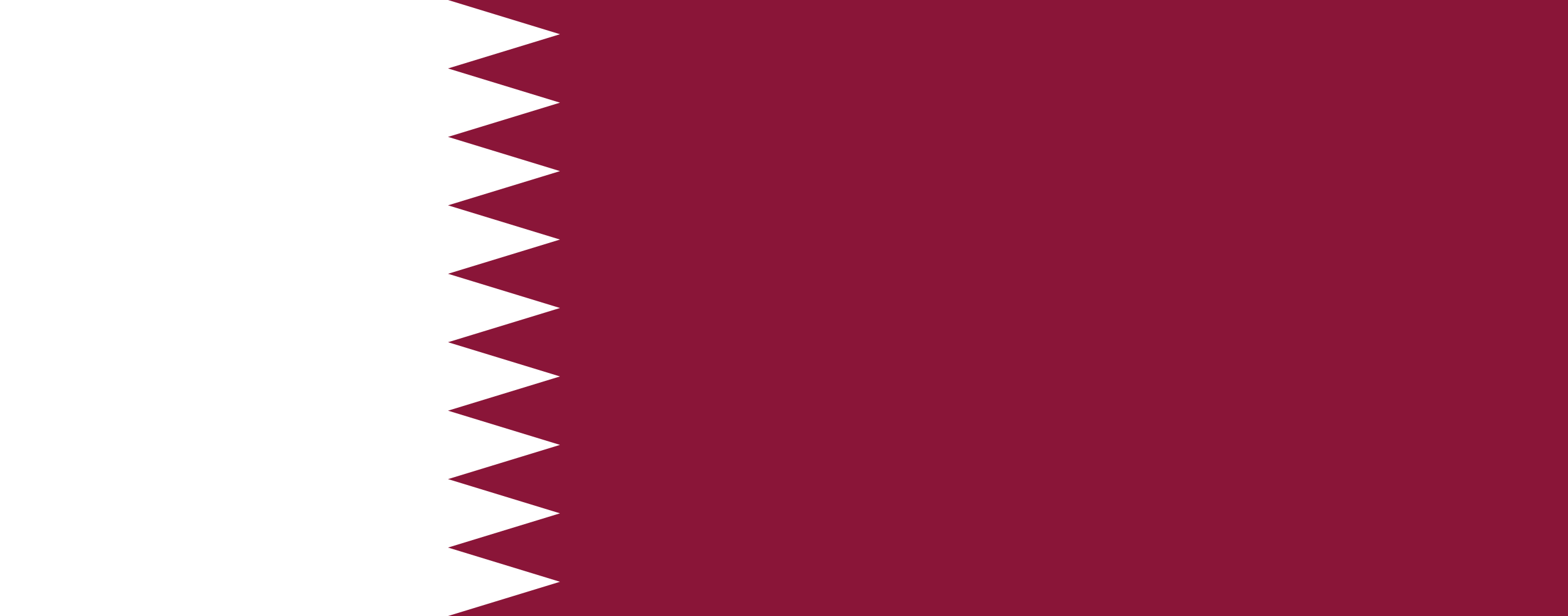 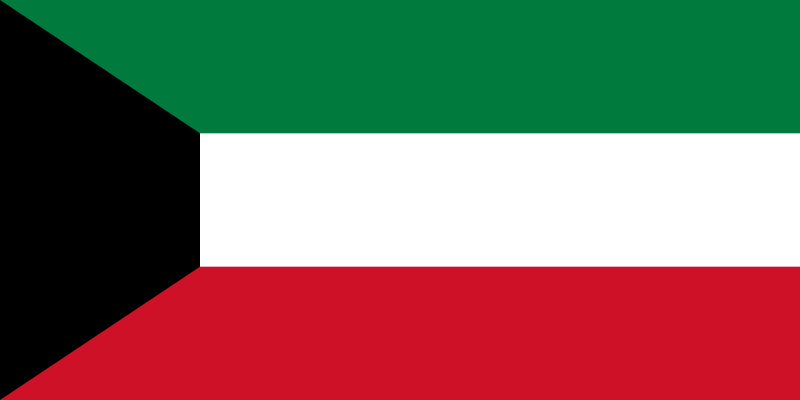 Страны Юго-Восточной Азии
Страны Ближнего Востока
Россия
Северная Америка
Страны Центральной Азии
15
Страны Ближнего Востока
ОАЭ
Китай
Иран
МЕДИЦИНСКИЕ УСЛУГИ
IT УСЛУГИ
НЕФТЕ-СЕРВИСНЫЕ УСЛУГИ
Единая физическая и цифровая платформа поддержки экспорта
Текущий функционал поддержки экспортеров в цифровом поле
Единая цифровая платформа
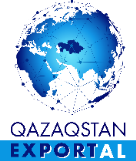 Портал государственной поддержки и консультационного сопровождения экспортеров
ГБД Юр Лиц
Астана1(таможня, налоги),ОФД, ЭСФ
Ветеринарная справка, ФИТО сертификат
E-license
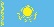 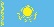 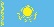 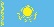 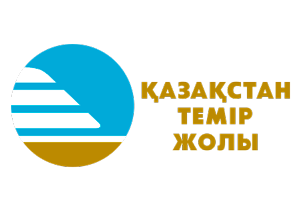 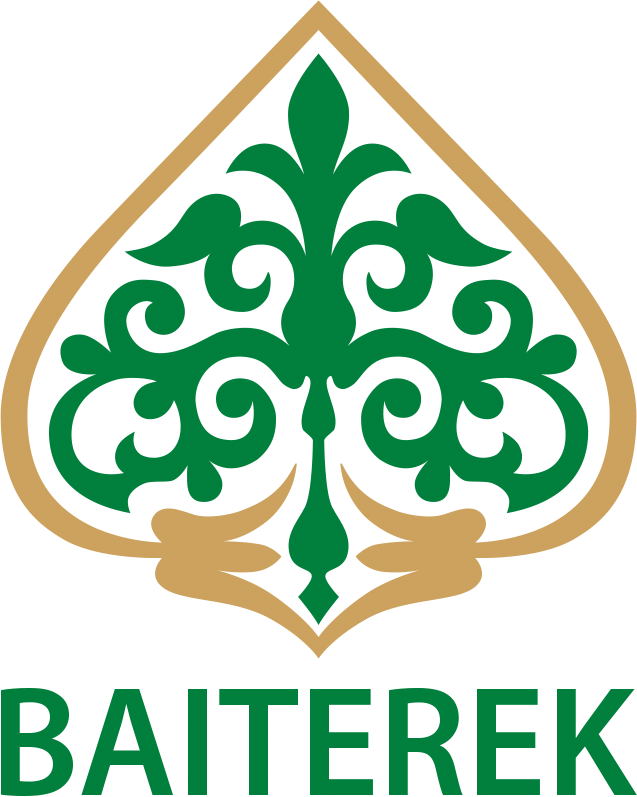 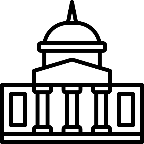 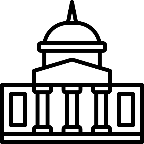 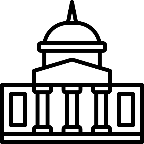 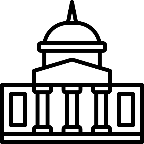 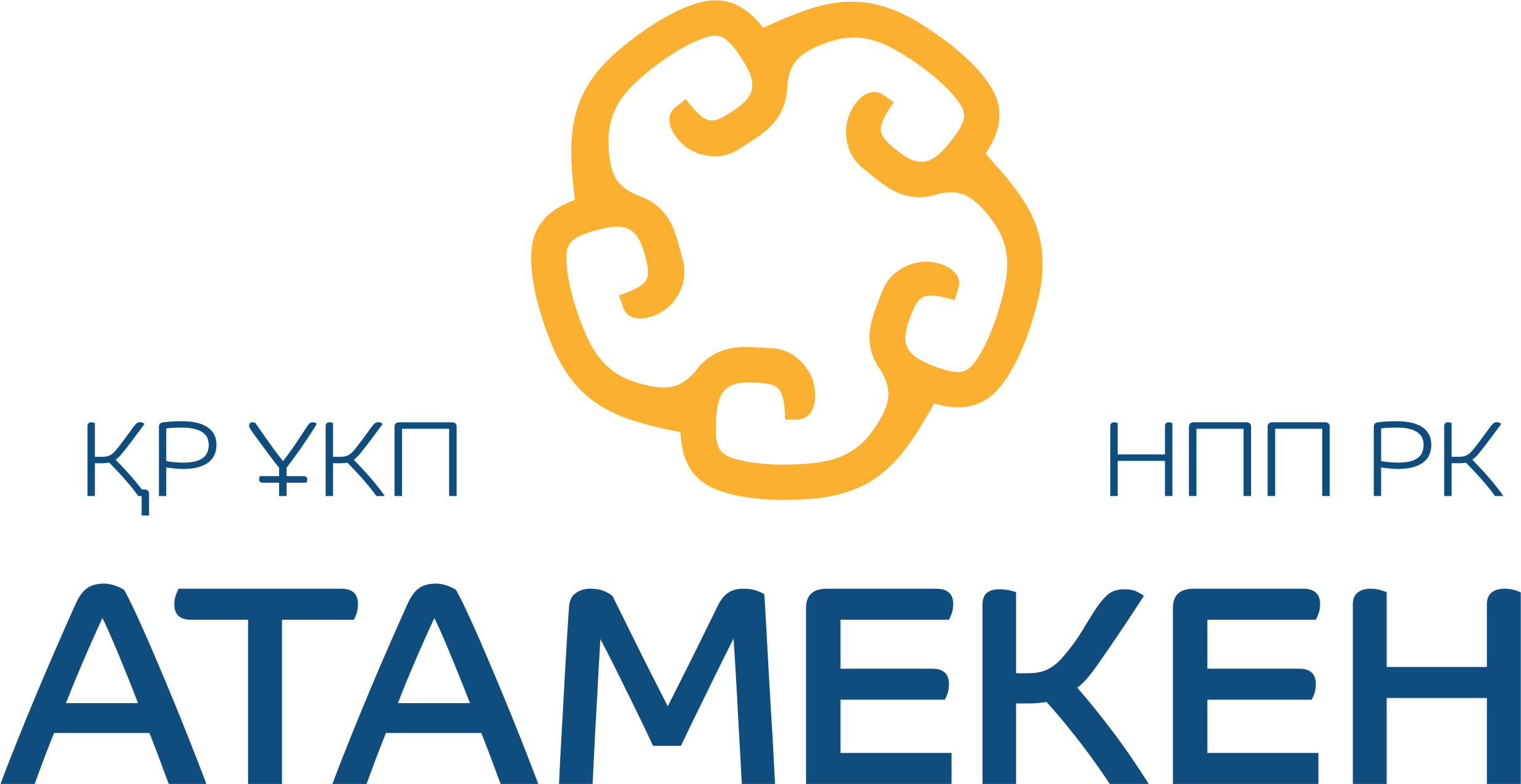 Детальное описание всех этапов процедур, документов и форм, необходимых для импорта, экспорта и транзита по приоритетным товарам
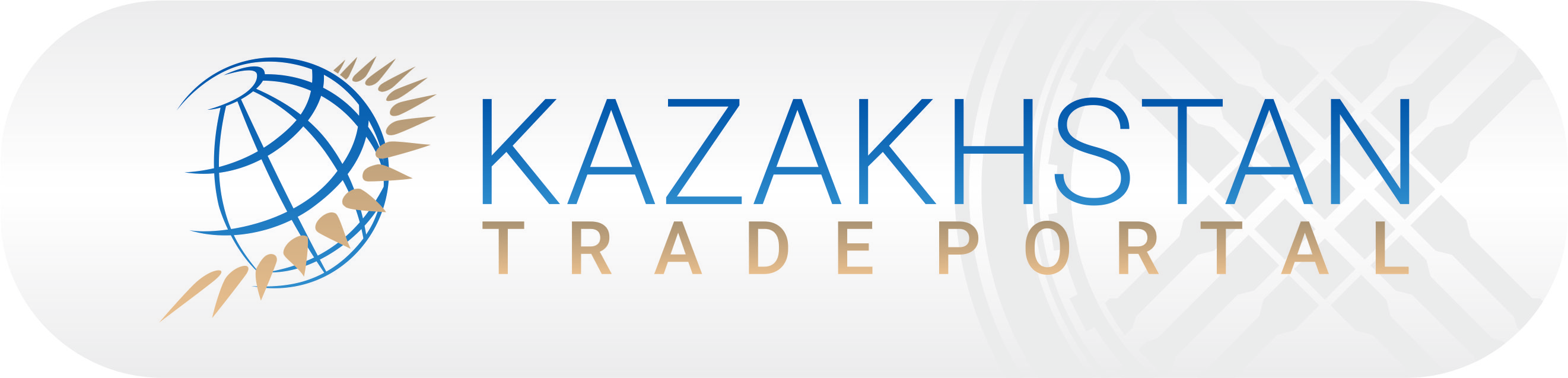 Экспортный сертификат и СТ-KZ
Маршруты, стоимость
Финансирование
МЦРИАП
МЮ РК
МФ РК
МСХ РК
ИС «Меры поддержки экспортеров» 
(до 10 услуг)
Аналитический портал по торговле 
QDATA
TRADERADAR.KZ
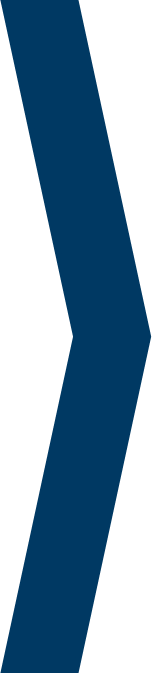 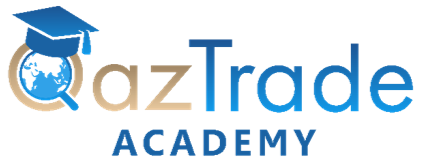 Образовательная платформа для повышения компетенций экспортеров
Ситуационный центр 
по анализу и прогнозированию цен на СЗПТ
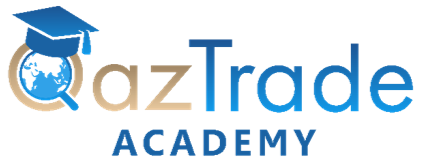 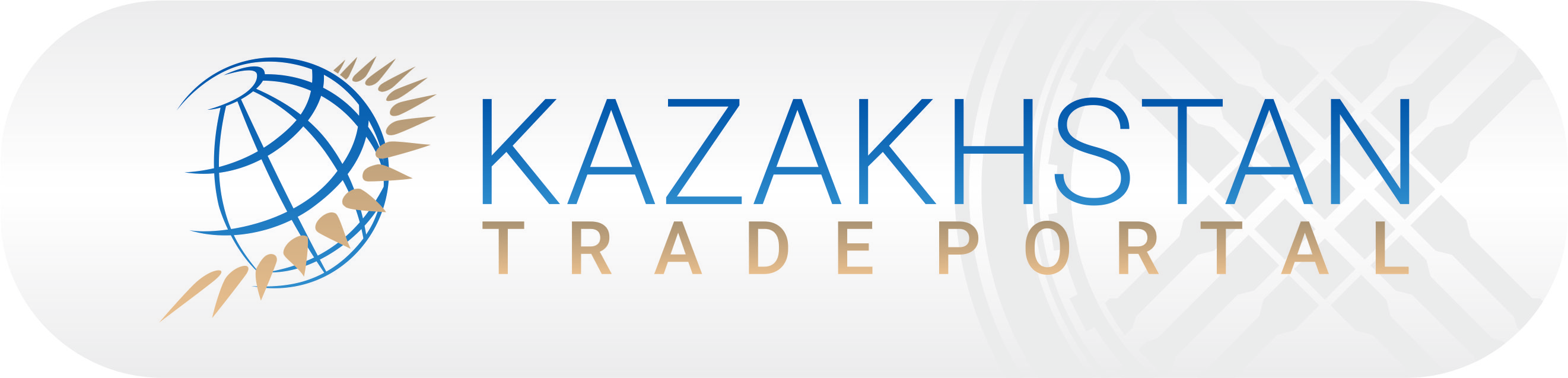 Доступная интерактивная аналитика по экспорту, логистике
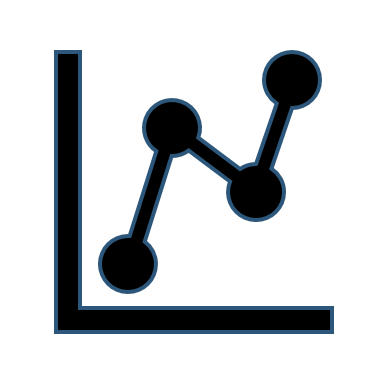 Информационный Портал о  санкционных мерах, принятых третьими странами в отношении России и Беларуси
TRADERADAR.KZ
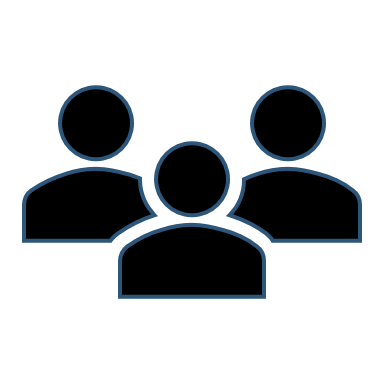 Подбор потенциального покупателя
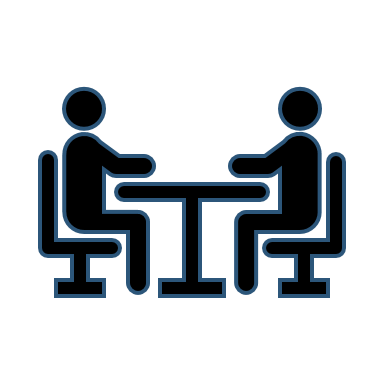 Оперативная обратная связь с экспортерами 24/7
15-20 - Кол-во вовлеченных ГО и организаций
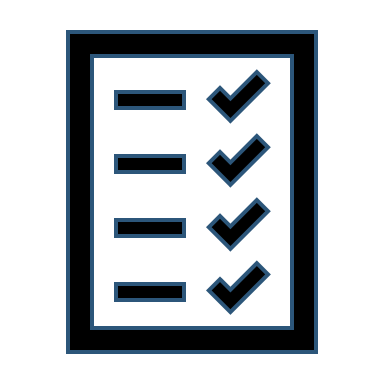 Онлайн-витрина их товаров и услуг
38-45 - Кол-во необходимых документов вручную
Оперативное взаимодействие с контролирующими органами
Экспертная 
и техническая
поддержка
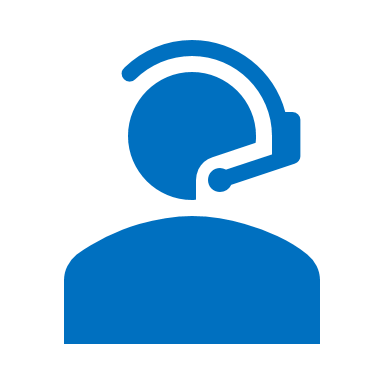 Единая точка доступа 
ко всем экспортным 
процедурам
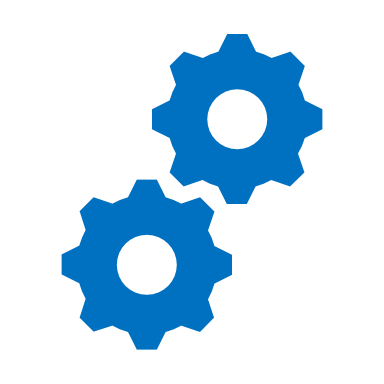 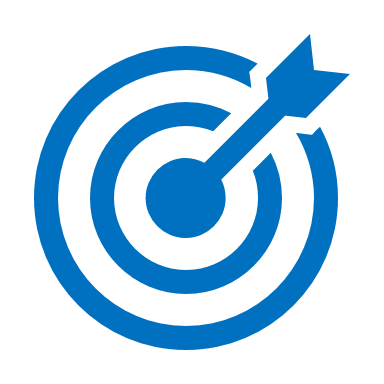 до 100 - Кол-во дней подготовки к экспорту
16
Законодательные инициативы
Поправки МТИ в законопроектах, 
ведущих другими госорганами
Законопроекты Министерства
Законопроект «О защите прав потребителей» (в новой редакции) и сопутствующий к нему законопроект (внедрение института Омбудсмена, упрощение алгоритма разрешения споров). Внесен в Мажилис в июня т.г.
 Законопроект по вопросам обеспечения мер по развитию и продвижению экспорта отечественных обработанных товаров (работ, услуг) на внешние рынки (создание экспортно-кредитного агентства). Внесен в Сенат в ноябре т.г.
3. Законопроект по вопросам дебюрократизации в сфере регулирования торговой деятельности и техрегулирования (исключение излишних норм в отраслевых законах с переносом их в Положение МТИ). Находится на визировании в госорганах.
4. Законопроект по вопросам определения страны происхождения товаров (создание реестра товаров казахстанского происхождения). Аналогичные нормы инициированы депутатами Сената Парламента РК (законопроект, инициированный депутатами Парламента внесен в АПр).
1. Поправки, регламентирующие ужесточение регуляторных требований, направленных на недопущение устранения конкуренции (законопроект по вопросам биржевой торговли, инициированный депутатами Мажилиса Парламента). Проект заключения Правительства внесен в АПр 1 декабря т.г.  

2. Введение мер государственной поддержки субъектам внутренней торговли, исключение пороговых и предельных цен на СЗПТ, продление срока модернизации рынков (законопроект по вопросам ведения бизнеса (разработчик - МНЭ). Внесен в Мажилис в июне т.г.

3. Внедрение национального каталога товаров, совершенствование порядка введения маркировки и прослеживаемости товаров (законопроект по вопросам защиты прав потребителей (разработчик - МТИ). Внесен в Мажилис в июне т.г.

4. Исключающие и смягчающие административную ответственность в сфере технического регулирования и метрологии (законопроект по вопросам КоАП (разработчик - МЮ). Внесен в Мажилис в июне т.г.
17
Цели и индикаторы к 2027 году
18